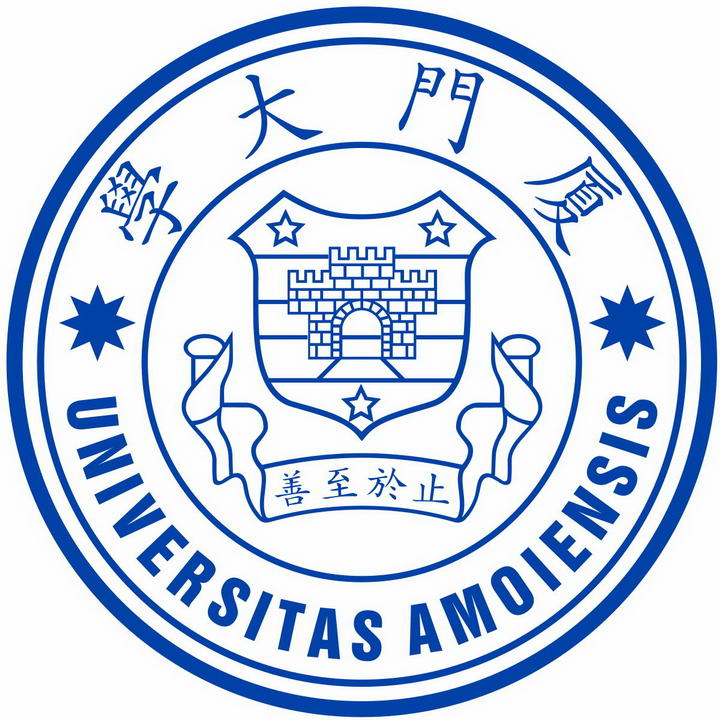 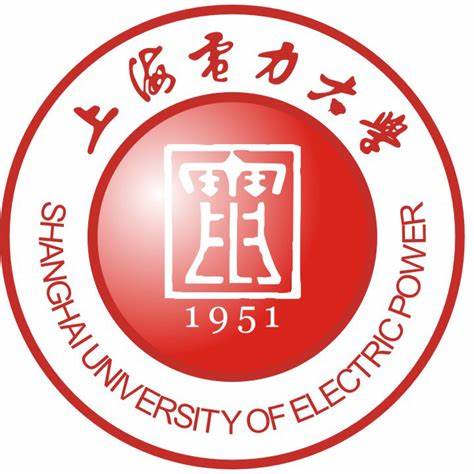 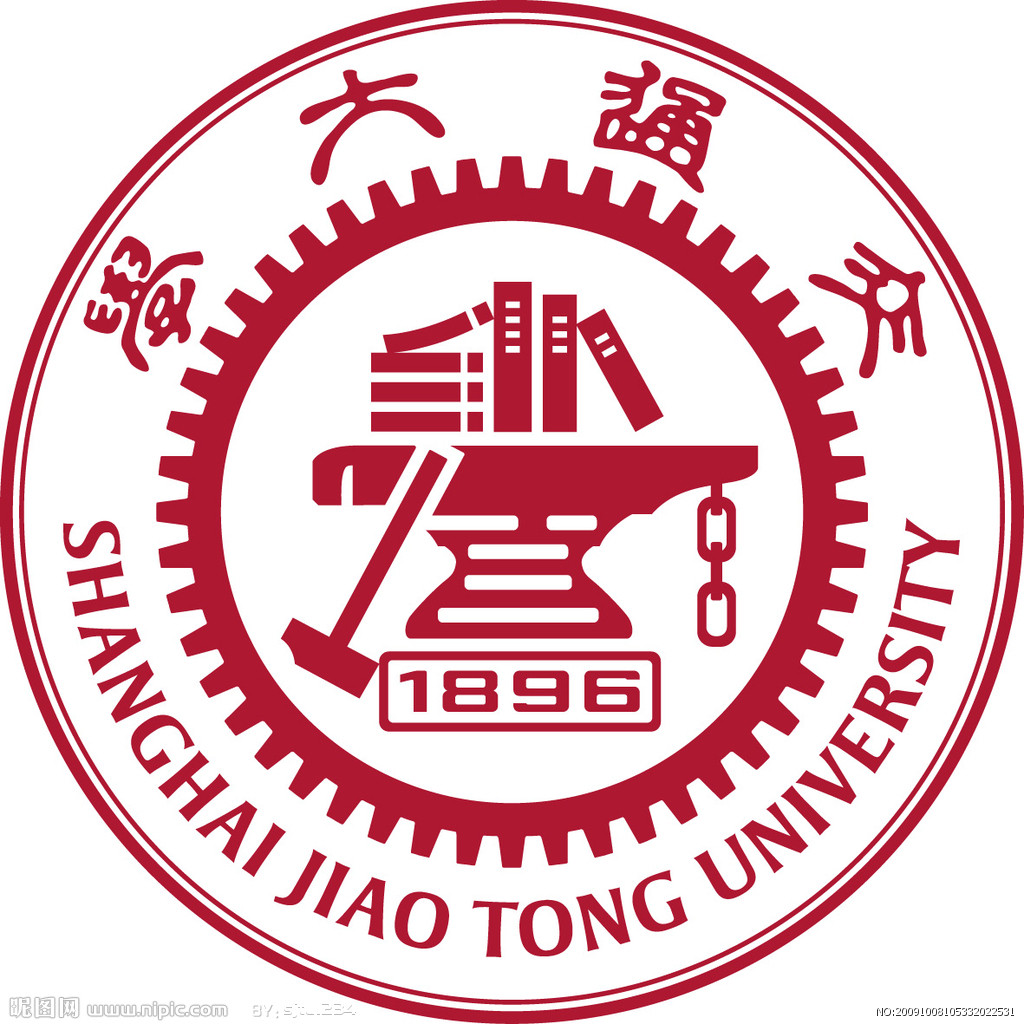 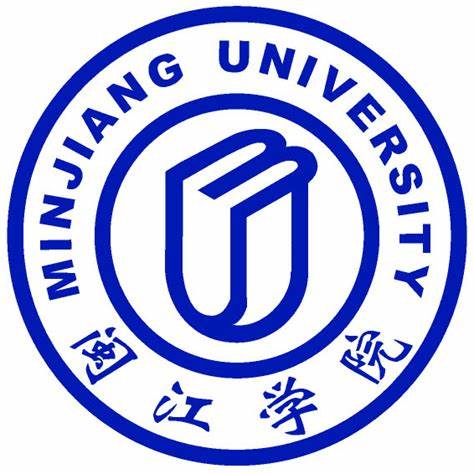 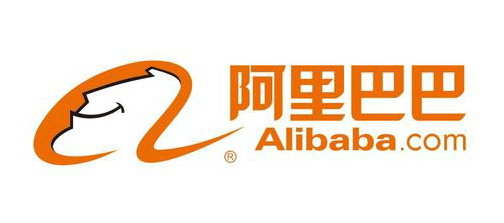 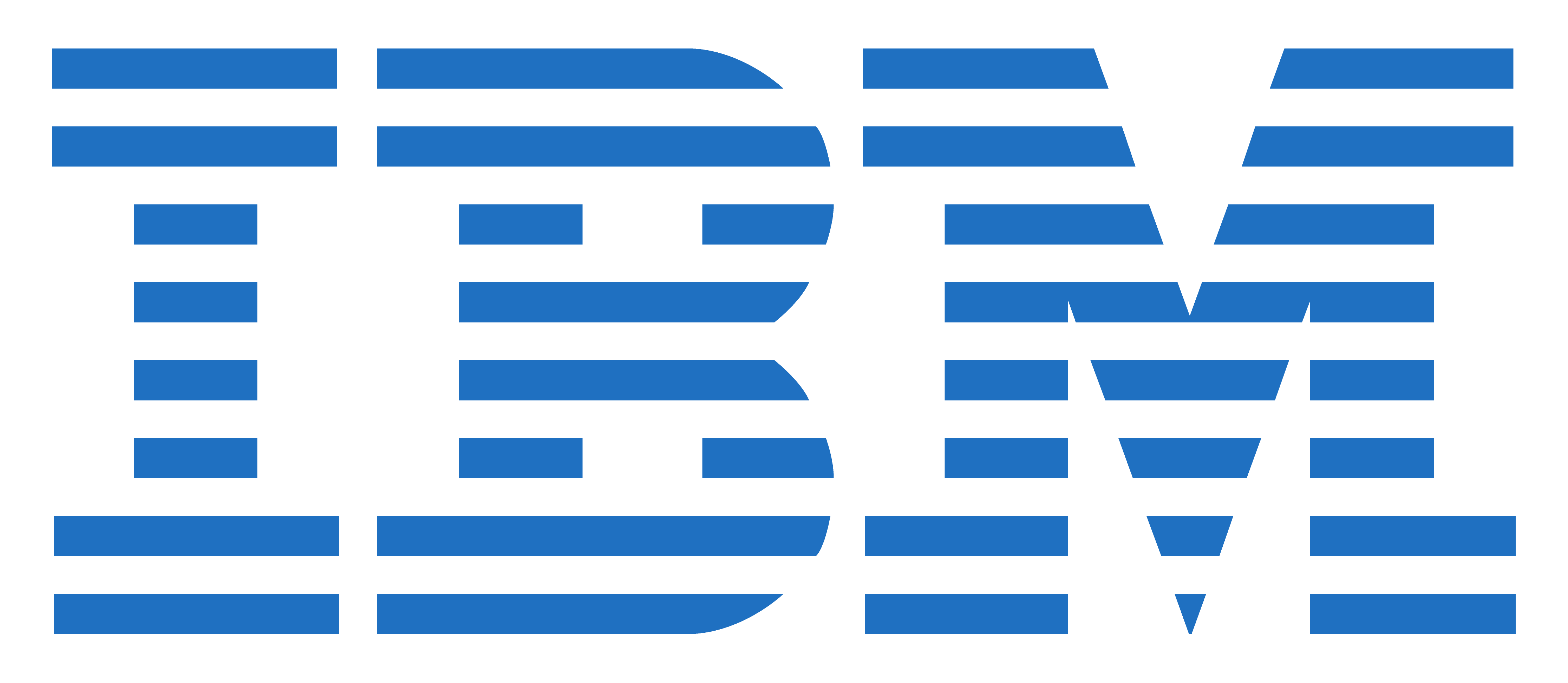 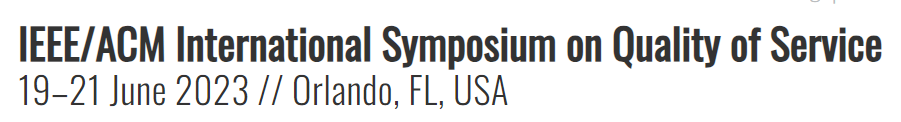 Toward a Unified Framework for Verifying and Interpreting Learning-Based Networking Systems
Yangfan Huang1, Yuling Lin1, Haizhou Du2, Yijian Chen2, Haohao Song1, Linghe Kong3, Qiao Xiang1, Qiang Li4, Franck Le5, Jiwu Shu1 6, 
1 Xiamen University, 2 Shanghai University of Electric Power, 3 Shanghai Jiao Tong University, 
4 Alibaba, 5 IBM Research, 6 Minjiang University
06/19/2023, IWQoS 2023
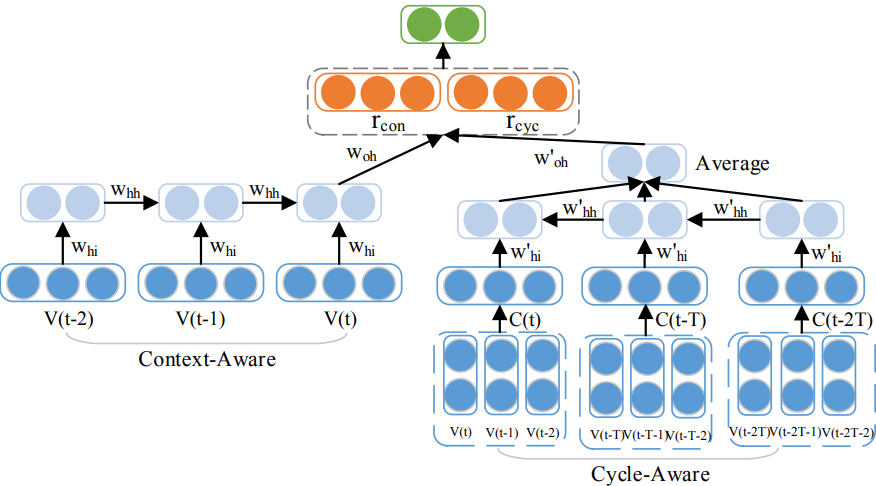 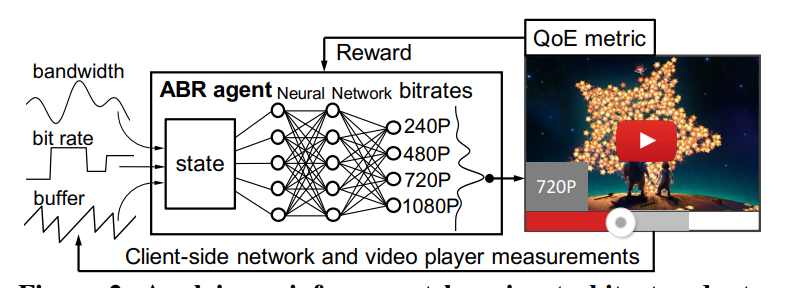 Adaptive Video Streaming(SIGCOMM’17)
Anomaly Prediction(IWQoS’16)
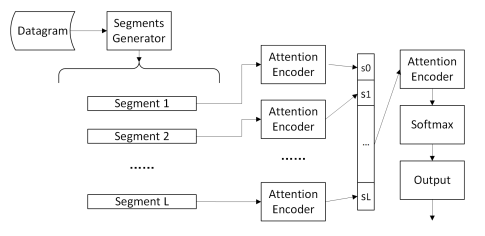 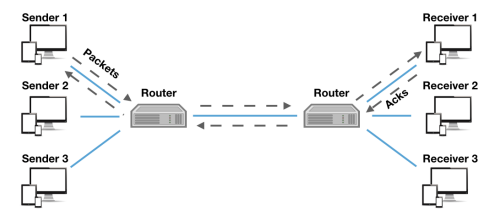 Network Traffic Classification(IWQoS’18)
Congestion Control(ICML’19)
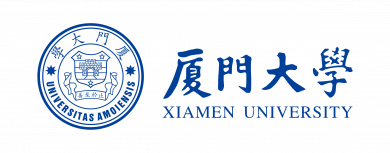 Learning-Based Networking Systems
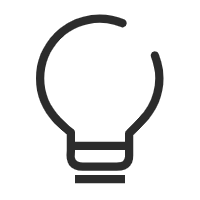 We can address these problems by verification and interpretation methods
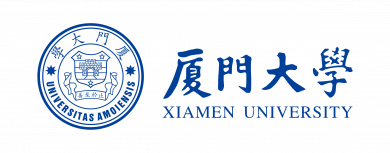 How to Understand Learning-Based Networking Systems?
How to judge the robustness of learning-based networking systems?
How to judge the rationality of learning-based networking systems?
How to improve the design of learning-based networking systems?
BLACK-BOX
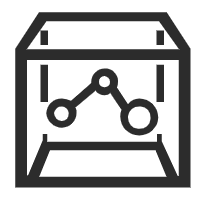 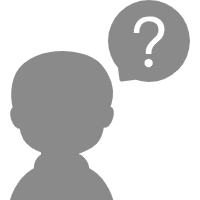 Input
Output
learning-based networking system
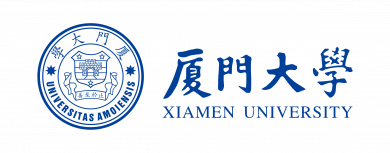 Related Work: Verification/Interpretation Methods
Counterfactual
Example
Harv. JL & Tech’17
Anchor
AAAI’18
Can we design a unified framework for verifying and interpreting learning-based networking systems?
Specific solutions for specific verification/interpretation problems
Verification
verify the robustness of model
Adversarial Perturbation
INFOCOM’21
Decision Rules
Extreme Value
CAV’17
A Unified Framework
Feature Importance
AAAI’21
Sensitivity Analysis
NetAI’19
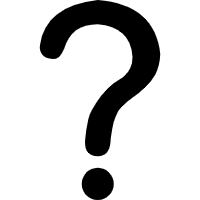 Missing Features
INFOCOM’21
provide rules to explain model’s behaviors;
analyze the impact of each feature on decision
Interpretation
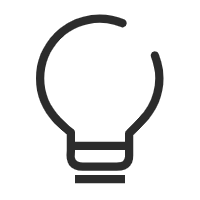 They can be unified by satisfiability modulo theories (SMT)
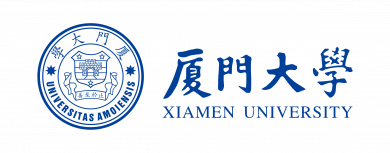 Key Insight
Always 
Hold?
Verification answers whether a property holds
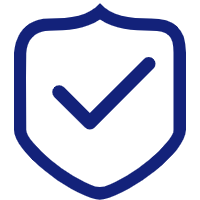 BLACK-BOX
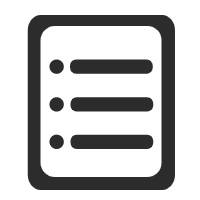 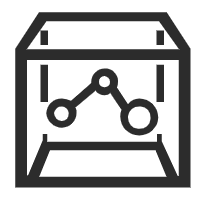 Check
Input
Output
a set of property predicates
Interpretation answers what property holds
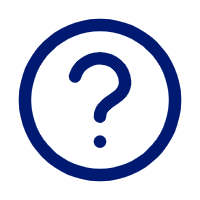 BLACK-BOX
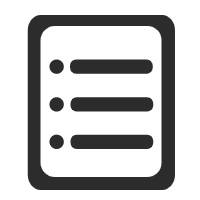 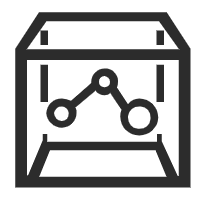 Find
Input
Output
a set of property predicates
[Speaker Notes: Whether:  given a learning-based system and a set of predicates on its input, examine whether a set of predicates on its output always holds. 
What:  given a learning-based system and a set of predicates on its output, find a set of predicates on its input satisfying certain criteria such that the predicates on the output always hold.]
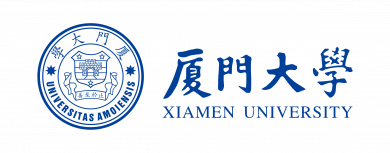 Key Insight: Unifying Verification/Interpretation Problems Using SMT
SMT formula:
neural network model predicates
a set of property predicates
a set of assumption predicates
Check whether the SMT formula is unsatisfiable
Verification
Find key property that makes the SMT formula unsatisfiable
Interpretation
[Speaker Notes: given a learning-based system, a set of predicates P on system input and a set of predicates Q on system output, motivated by the recent success of computer network configuration verification and synthesis [21], [22], we can verify whether Q always holds by checking whether the SMT problem P ∧ N ∧ ¬Q is unsatisfiable, where N is an SMT formula encoding the machine learning model of the system. Moreover, given N and only the predicates Q on system output, we can find the predicates P satisfying certain criteria and guaranteeing that Q always holds by iteratively checking the satisfiability andrelated properties of multiple SMT formulas.]
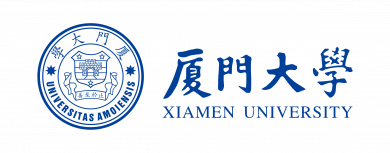 Example: Feature Perturbation
output before perturbation
output after perturbation
input after perturbation
input before perturbation
Verification problem of adversarial perturbation:
Interpretability problem of feature importance:
[Speaker Notes: the property of adversarial perturbation [11], [36] requires that: for a given input data with m features x∗ = [x∗1, . . . , x∗m] and its output y∗ = N (x∗), if there exists a small perturbation of no more than ε on each input feature, the output should not change. This property can be verified by checking the satisfiability of:
for example, the interpretability problem of feature importance asks to find the minimal ε such that Equation (1) of adversarial perturbation
property is unsatisfiable. Such an ε can be found by repeatedly solving Equation (1) using binary search.]
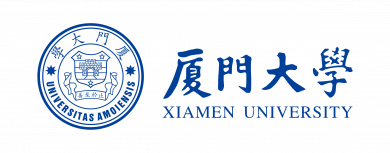 UINT: Architecture and Workflow
UINT uses the planner to invoke the SMT engine iteratively,  and returns the final verification/interpretability answer to the operator.
Call
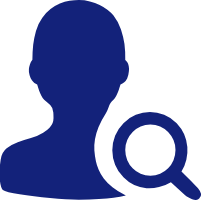 Planner
SMT Engine
SMT Formula
Result
Answer
[Speaker Notes: rst, given a learning-based networking system, an operator specifies a verification or interpretability problem as an SMT formula, and sends it together with the learning model of this system to the UINT encoder. Second, the encoder automatically encodes the received learning model into an SMT formula and sends it together with the received problem to the UINT planner. Third, the planner analyzes the received problem and decides the corresponding SMT problems to solve. Fourth, the planner invokes the SMT engine, iteratively if necessary, to solve the received problem, and returns the final verification or interpretability answer to the operator. I]
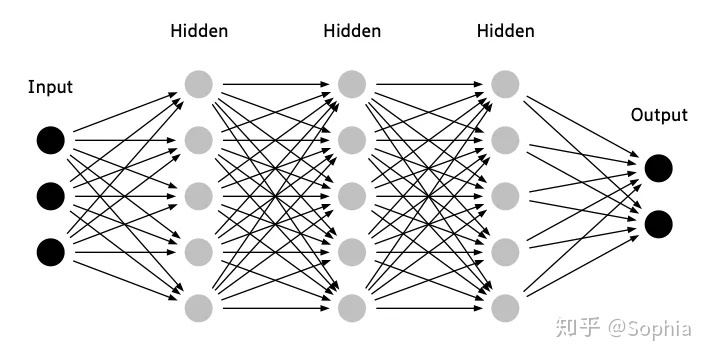 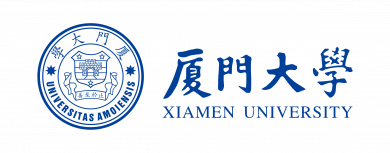 UINT: Encoding Neural Network Model
For input and output layers: encode them as predicates on their ranges. 
For hidden layers: encodes the relationship between input and output variables as predicates.
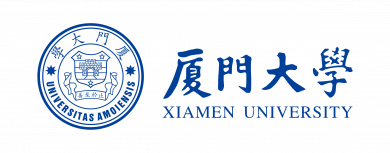 UINT: Encoding Representative Verification Properties
Adversarial perturbation
Missing features
output before perturbation
output after perturbation
Features that can be perturbed.
All input features
the predicates on
perturbable input features
the predicates on
other input features.
Extreme 
values
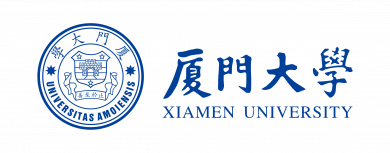 UINT: Encoding Representative Verification Properties
Adversarial perturbation
Missing features
whether the output remains the same?
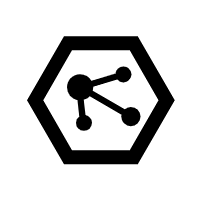 Extreme 
values
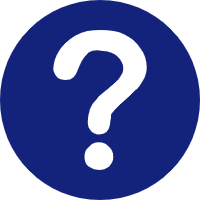 [Speaker Notes: given an (input, output) mapping (x∗, y∗), whether the output remains the same when each input feature may have a slight perturbation]
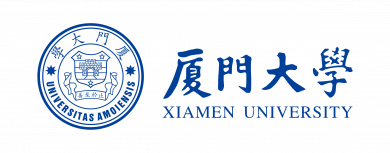 UINT: Encoding Representative Verification Properties
Adversarial perturbation
a set of missing features
Missing features
whether the output remains the same?
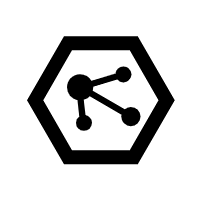 Extreme 
values
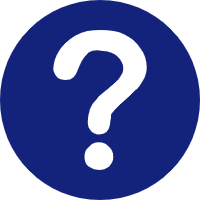 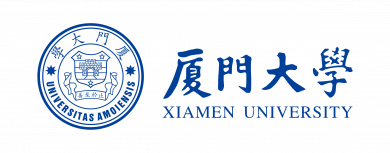 UINT: Encoding Representative Verification Properties
Adversarial perturbation
a set of features that take extreme values
Missing features
whether the output remains the same?
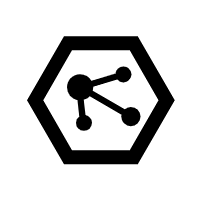 Extreme 
values
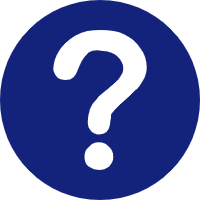 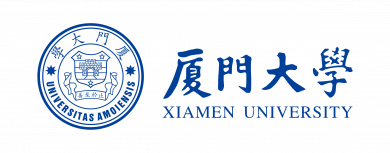 UINT: Encoding Reprensentative Interpretability Problems
Rule explanation
the predicates on output after perturbation
the predicates on neural network model
Features that can be perturbed
All input features
the predicates on
perturbable input features
the predicates on
other input features
Feature attribution
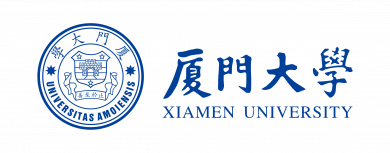 UINT: Encoding Reprensentative Interpretability Problems
Rule explanation
Anchor
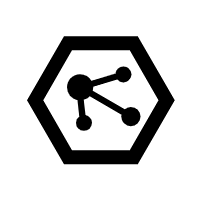 Feature attribution
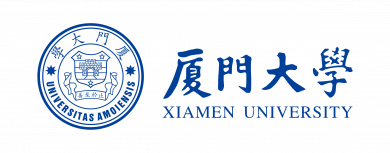 UINT: Encoding Reprensentative Interpretability Problems
Rule explanation
Decision boundary
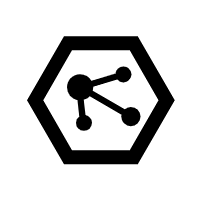 Find value range by solving the SMT formula multiple times until it returns unsat .
Feature attribution
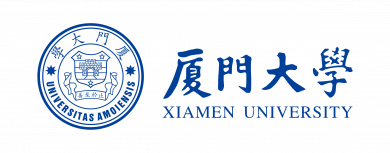 UINT: Encoding Reprensentative Interpretability Problems
Rule explanation
Feature importance
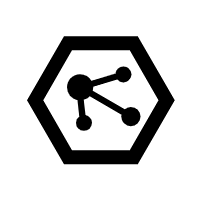 Feature attribution
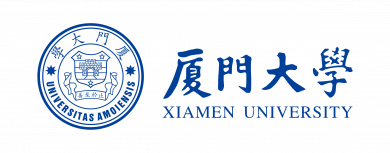 Evaluation: Setting
Learning-based networking systems: 
Pensieve: An RL-based adaptive video bitrate selection system. (SIGCOMM’17)
Aurora: An RL-based congestion control protocol. (ICML’19)
Environment:
Our prototype uses Z3 as the SMT engine.
Can our framework solve common verification/interpretability questions of different learning-based networking systems, and how efficient is it?
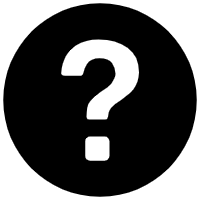 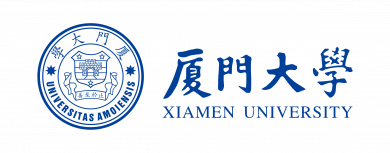 Evaluation: Representative Results
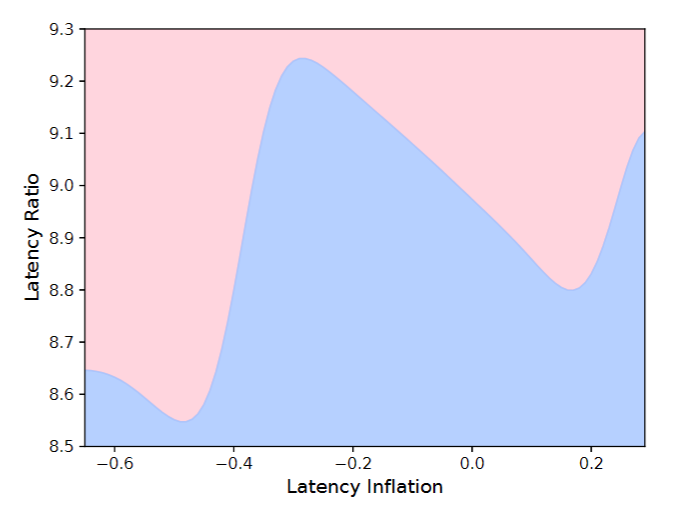 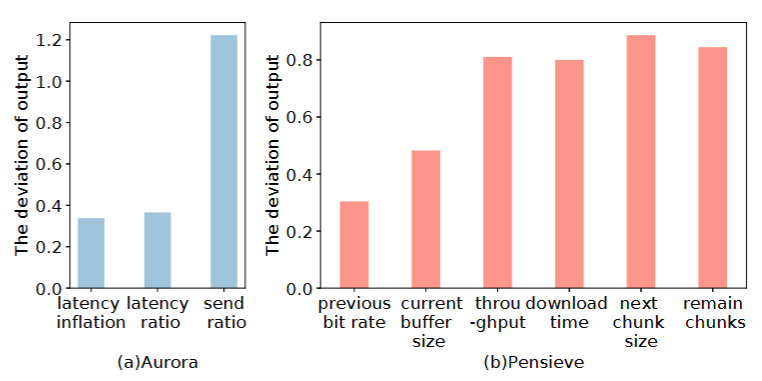 Sensitivity analysis for Aurora and Pensieve
Decison boundary for Aurora
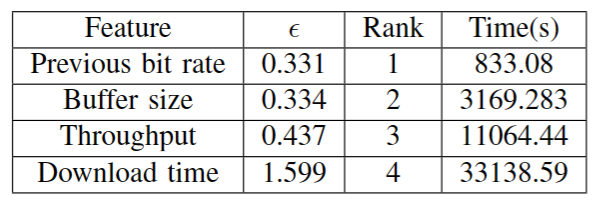 UINT can solve common verification/interpretability problems of learning-based networking systems!
Minimal attack power of Aurora
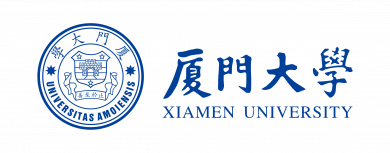 Evaluation: Results
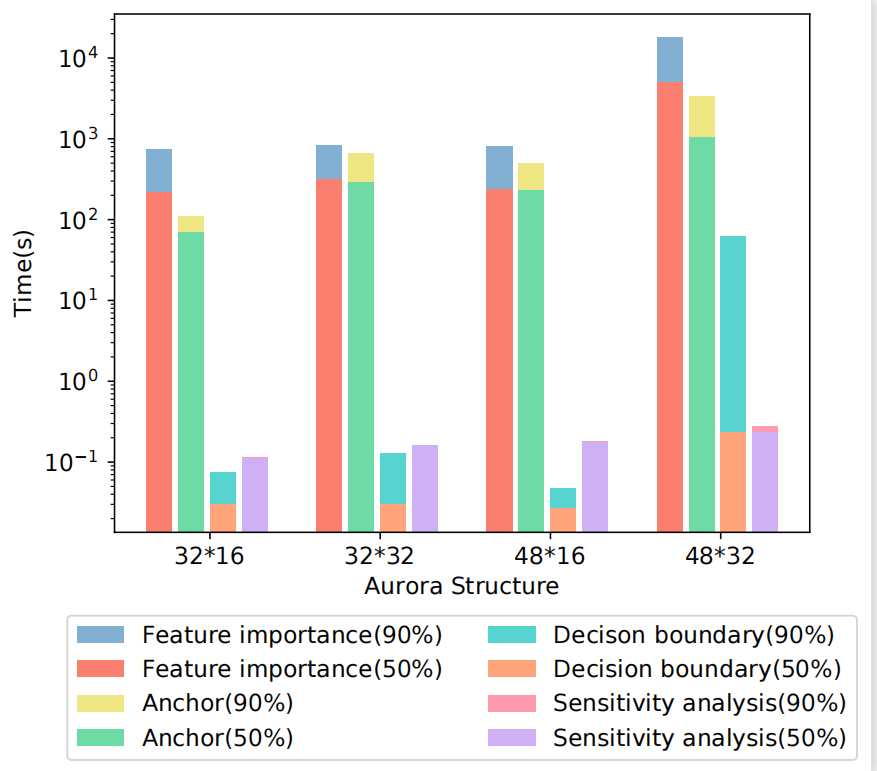 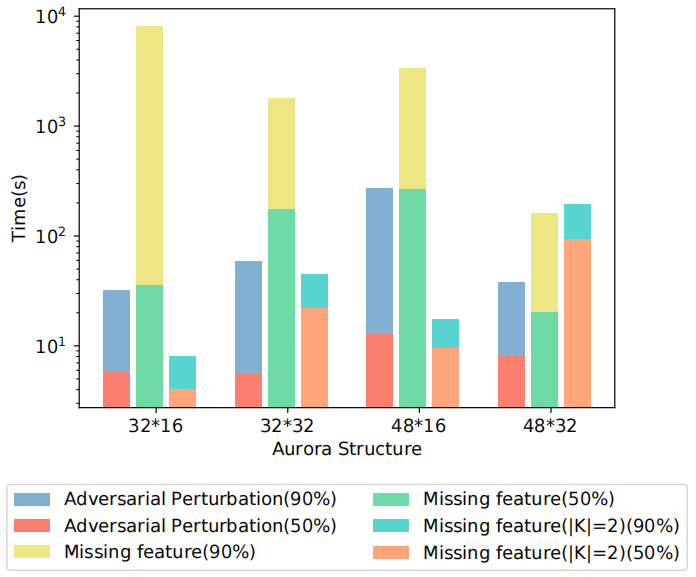 Property verification time distribution
Interpretability running time distribution
UINT can solve verification and interpretability problems in reasonable time!
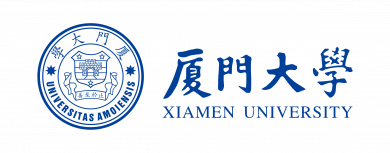 Conclusion and Future Works
Conclusion:
We find verification and interpretability problems can be unified by SMT.
We propose UINT, a general verification and interpretability framework for learning-based networking systems.
We implement UINT with two systems and demonstrate the efficiency and efficacy of UINT.
Future works:
We will explore the possibility of UINT to handle more complex models.
Toward a Unified Framework for Verifying and Interpreting Learning-Based Networking Systems
Thank you!
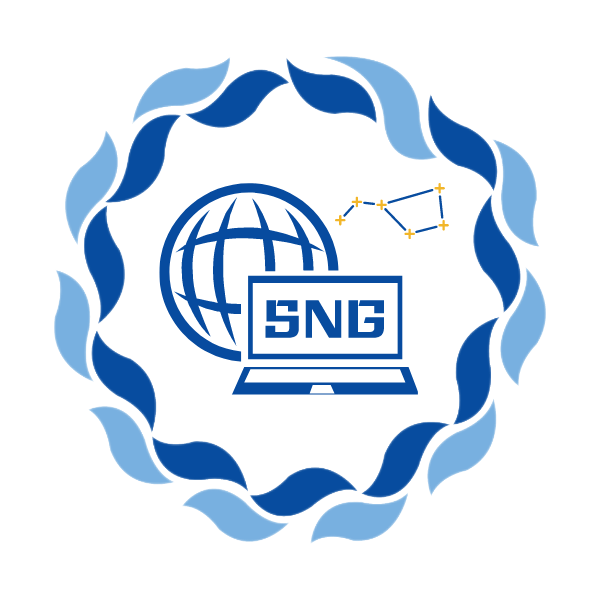 Code available: https://github.com/sngroup-xmu/UINT
SNGroup: sngroup.tech
Contact us: sngroup.xmu@outlook.com
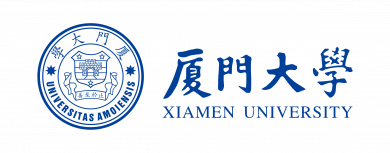 UINT: Generic Formula for V/I Problems